Моя семья
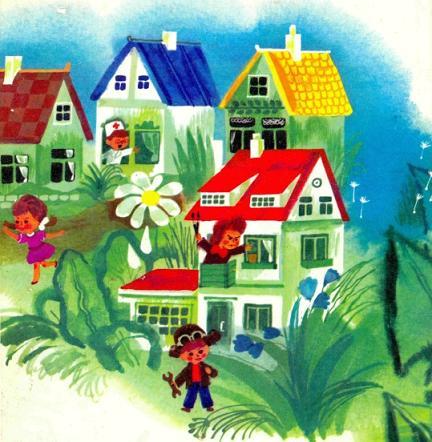 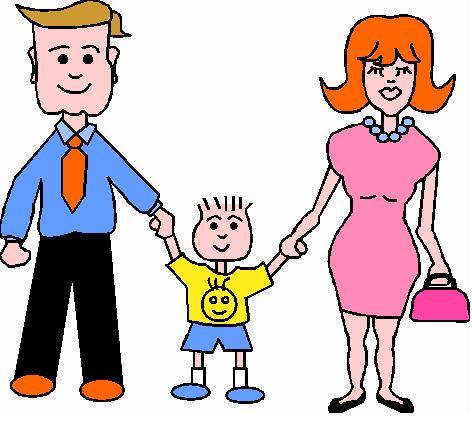 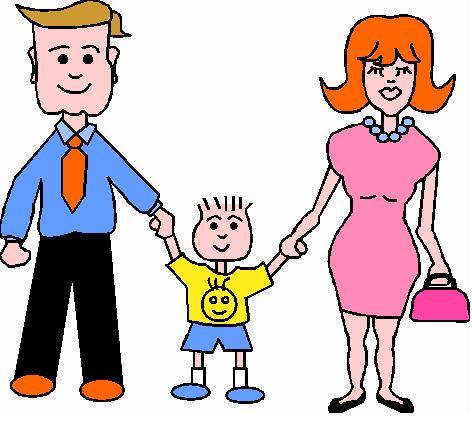 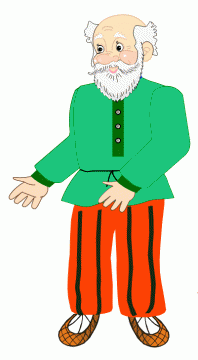 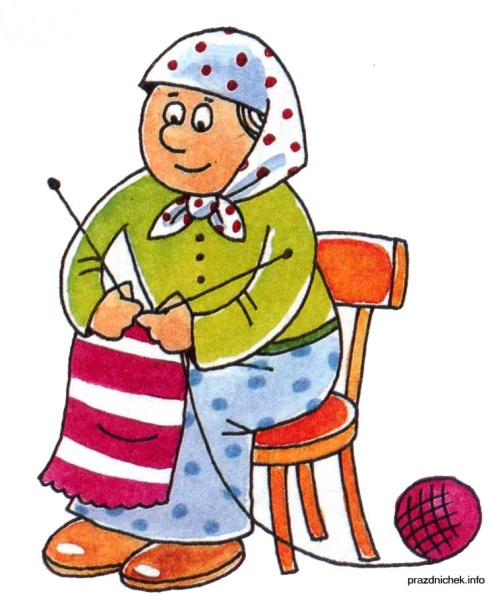 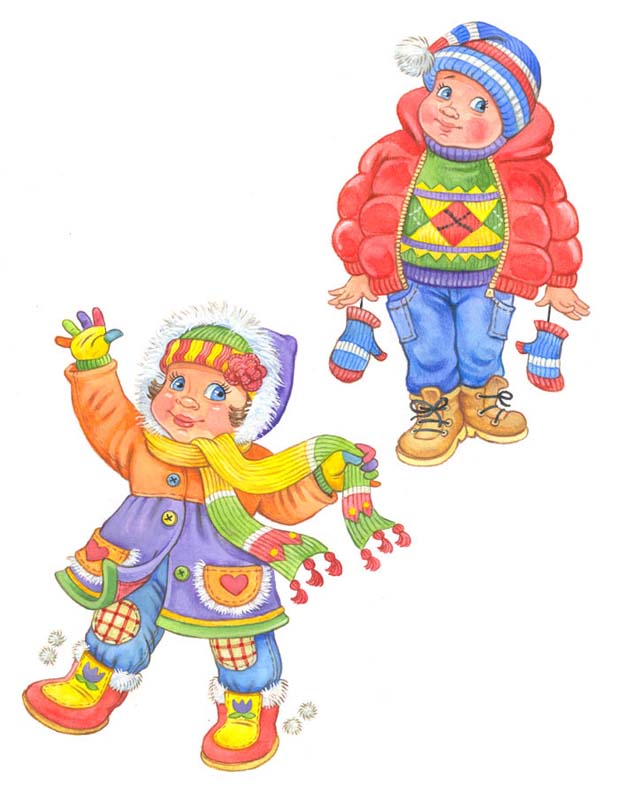 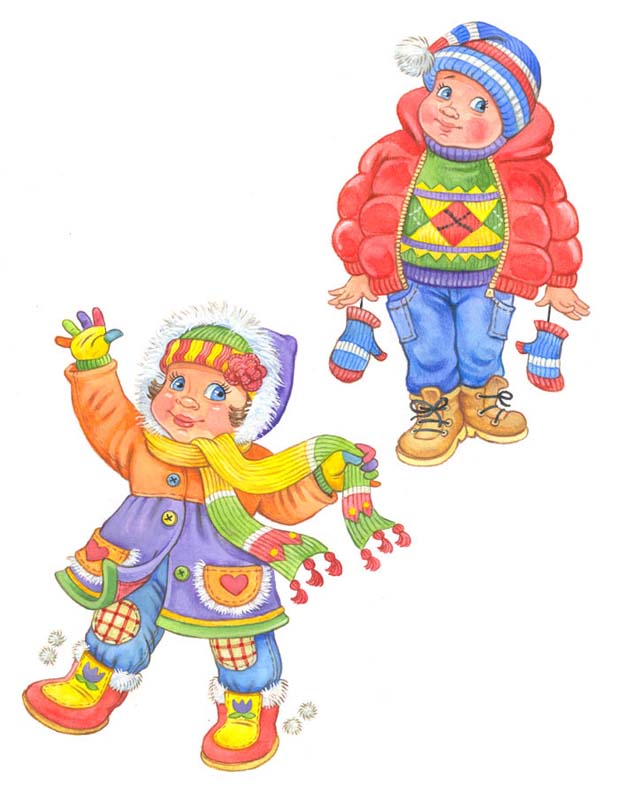 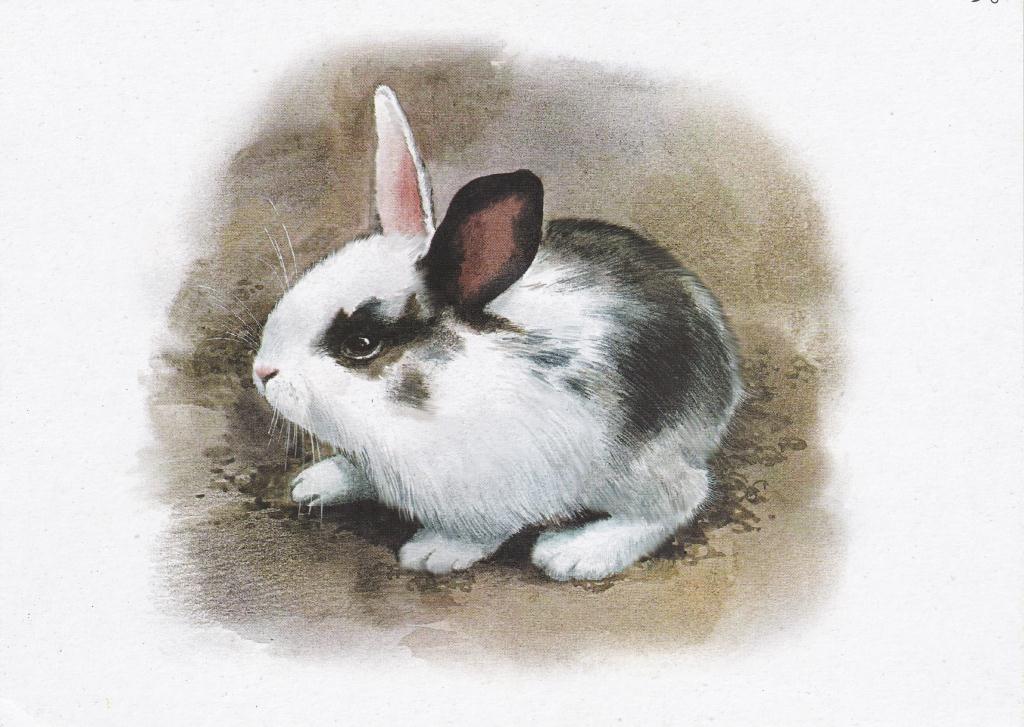 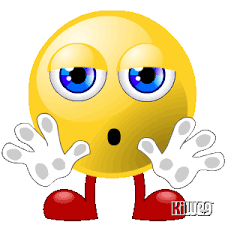 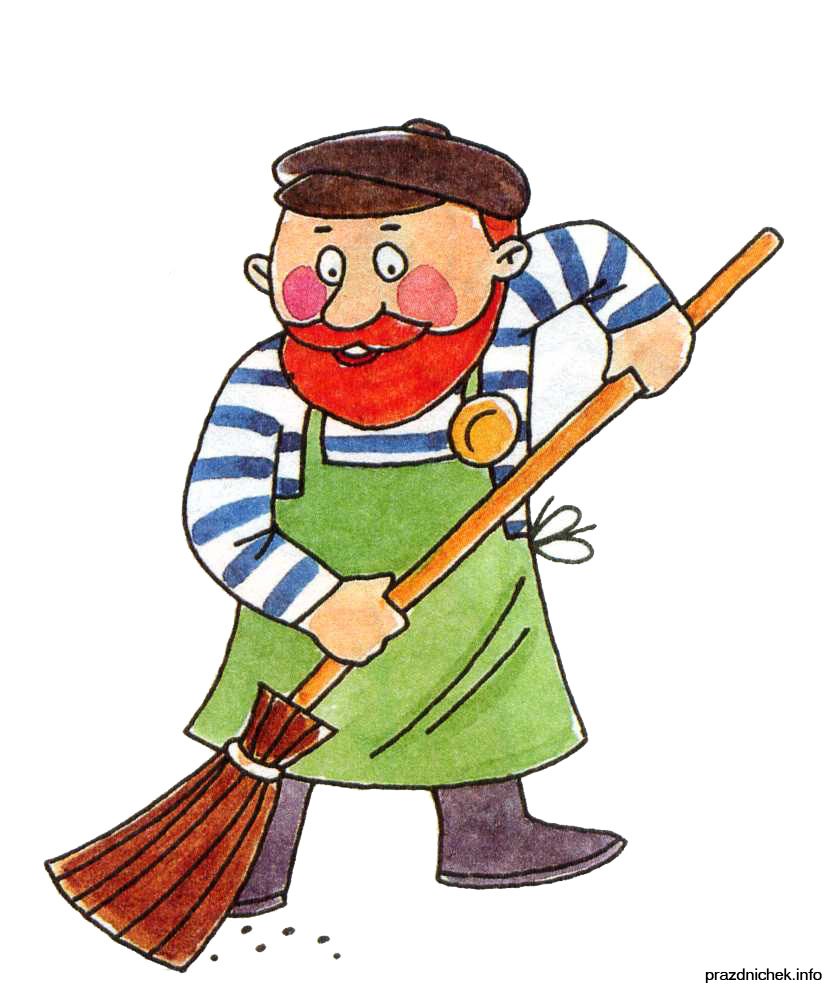 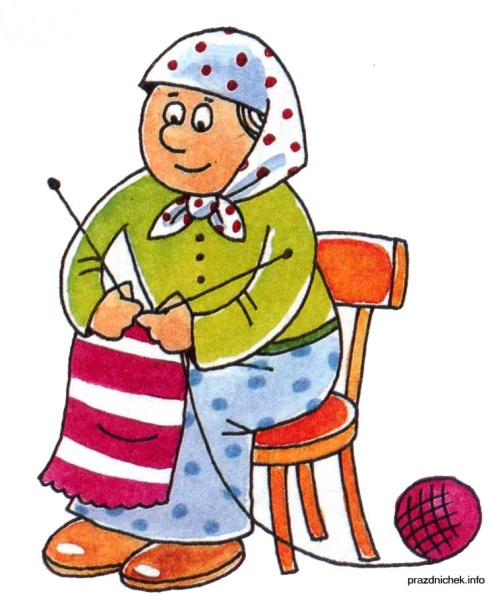 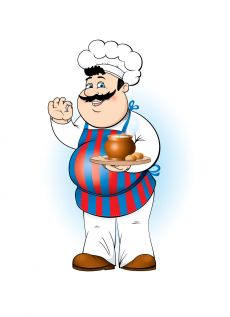 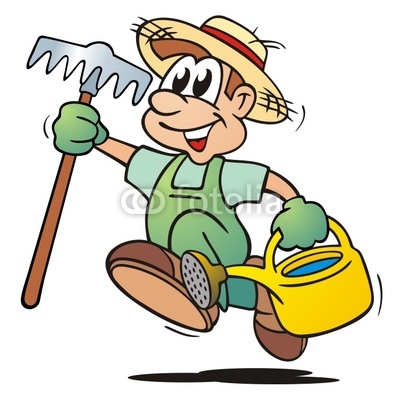 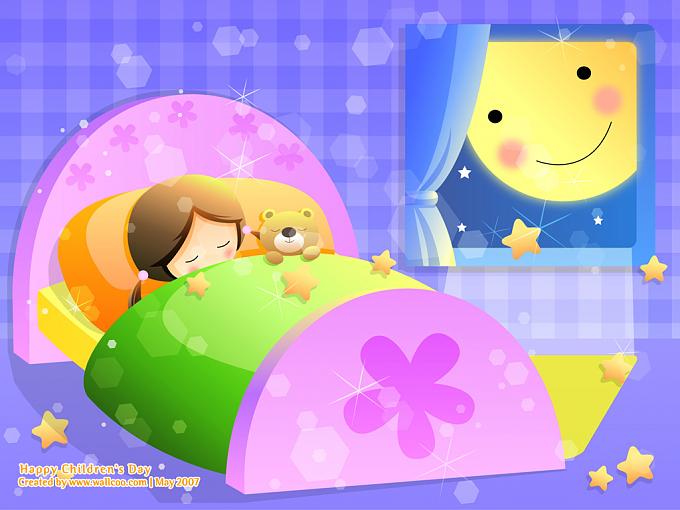 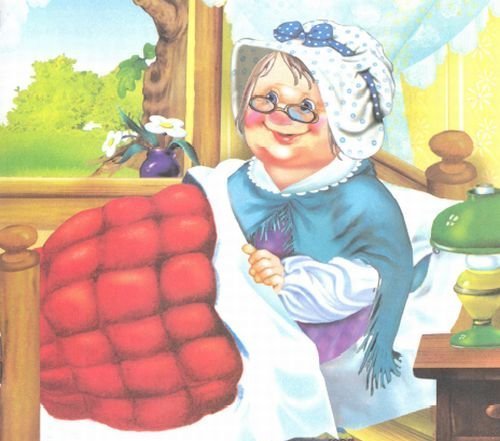 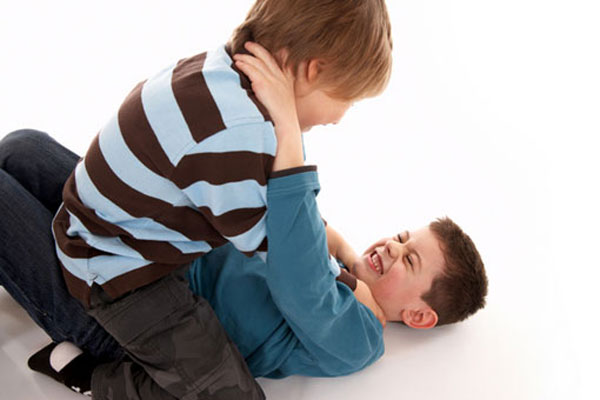 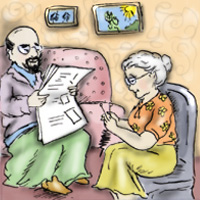 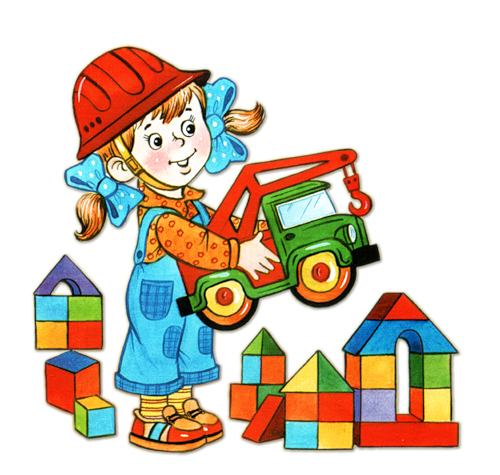 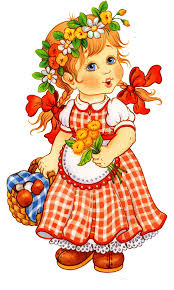 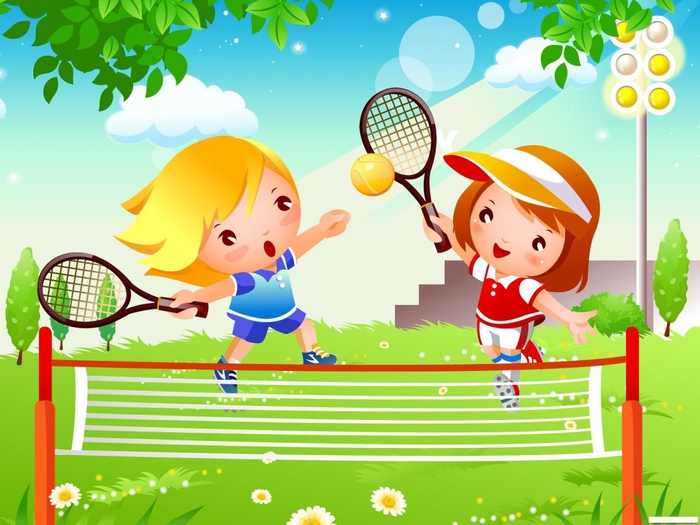 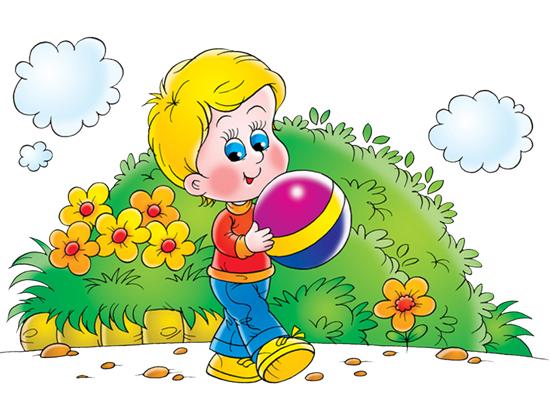 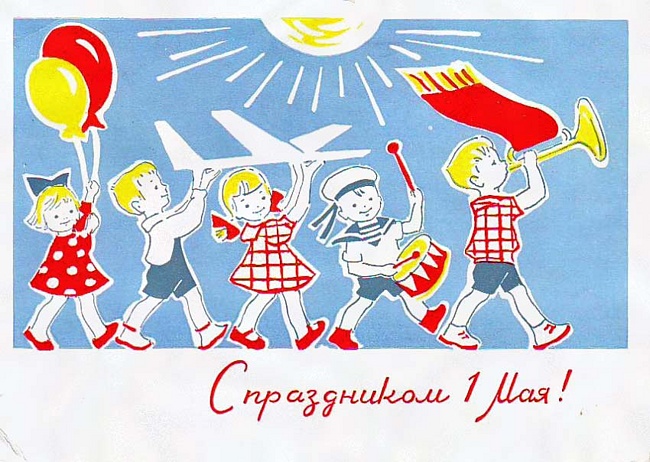 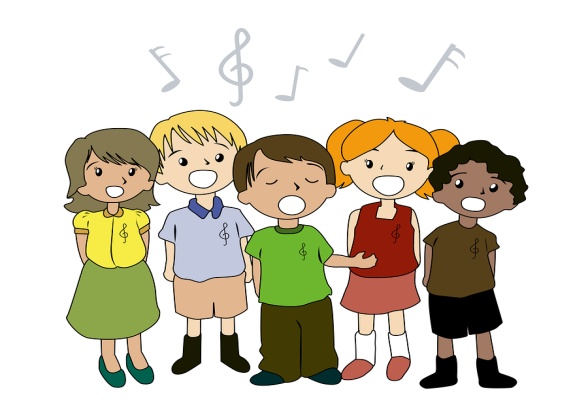 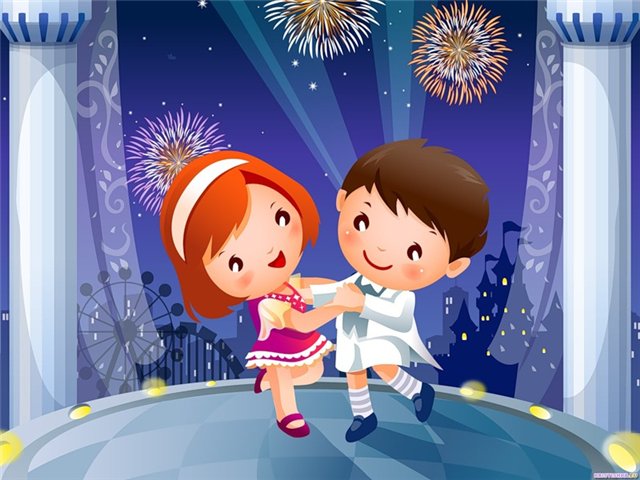 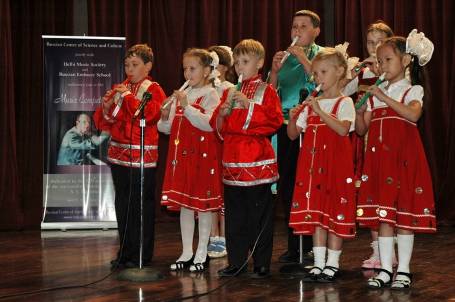 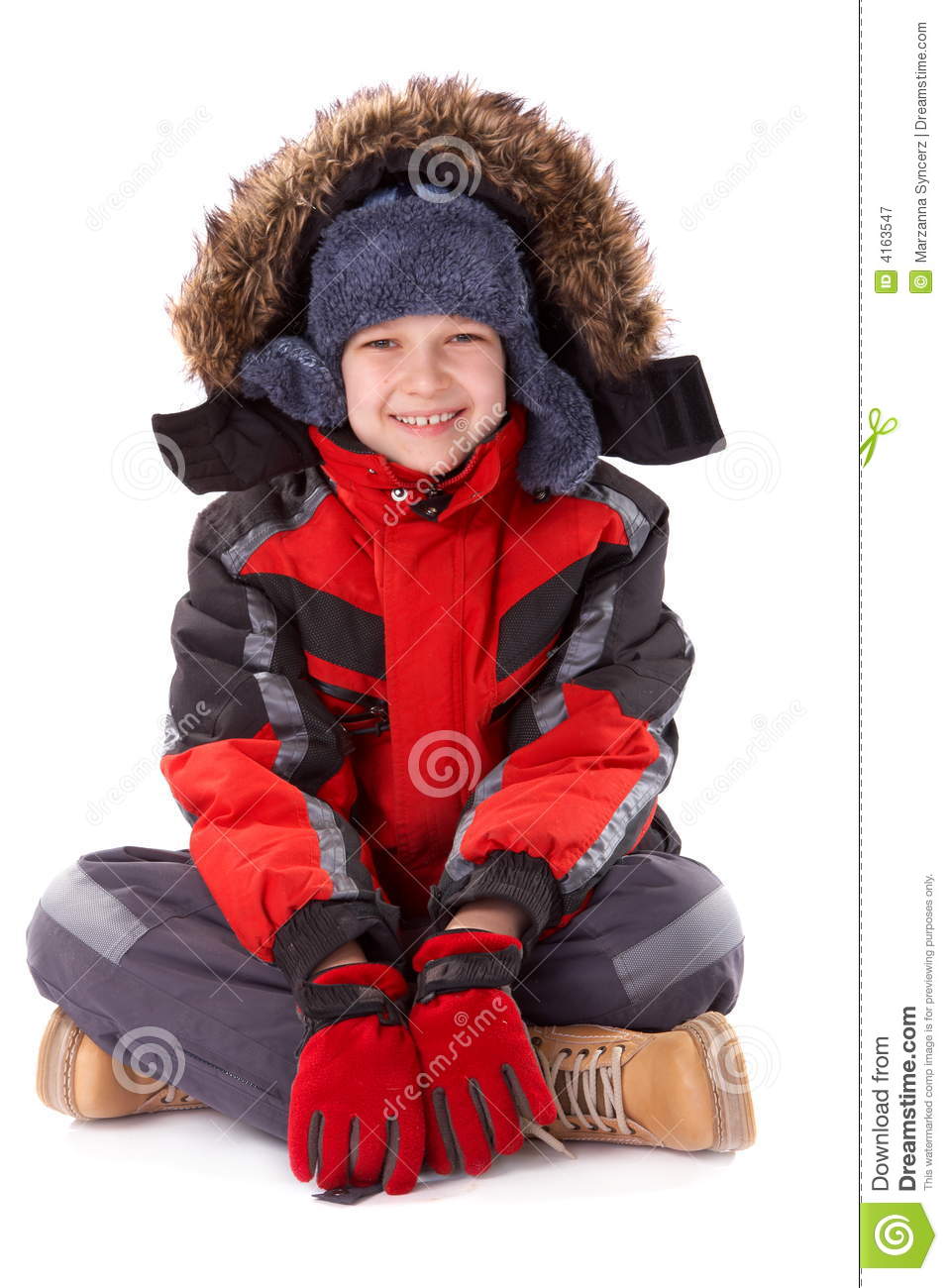 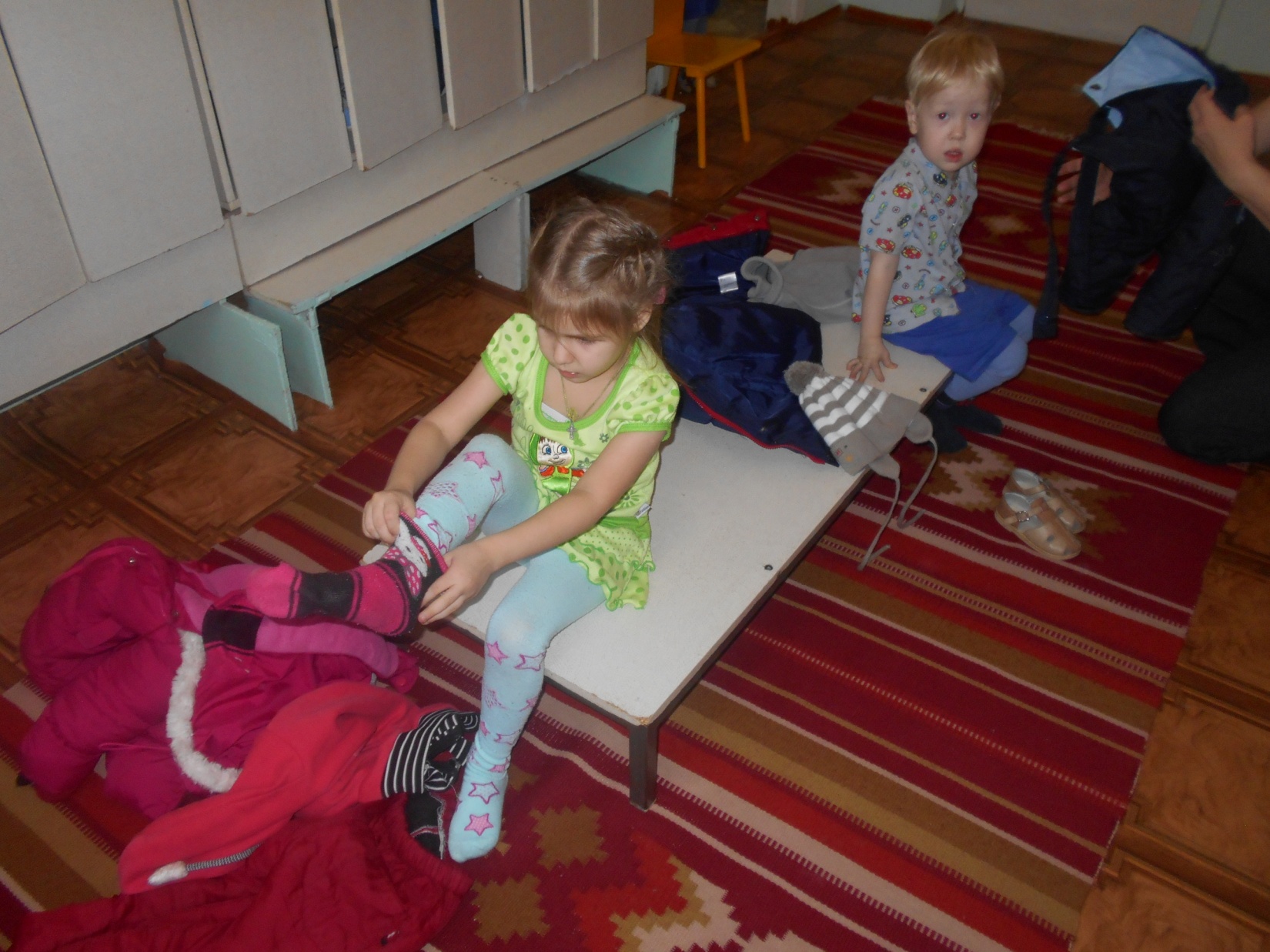 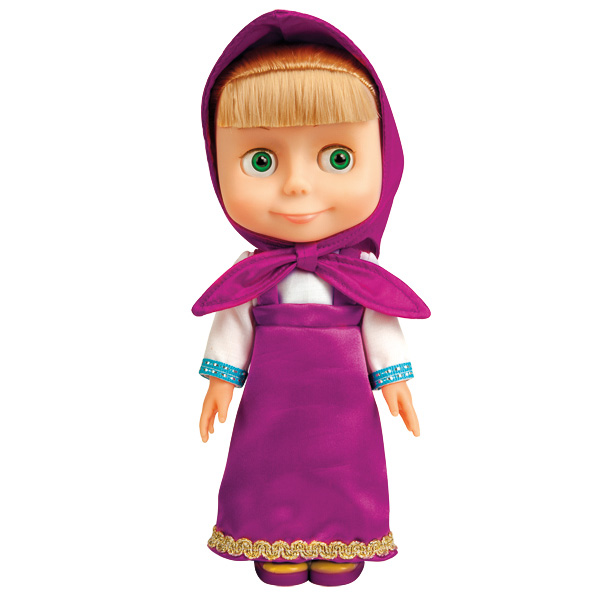 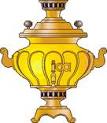 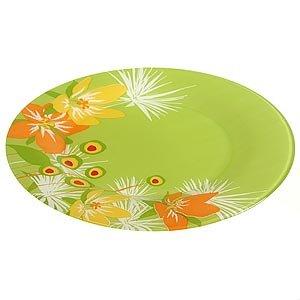 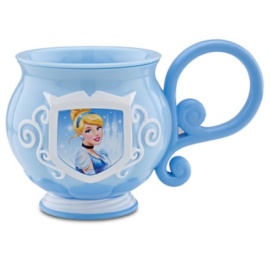 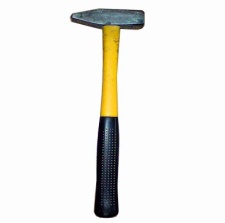 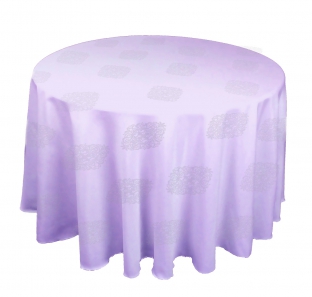 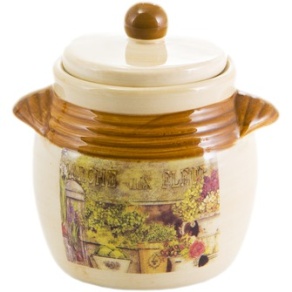 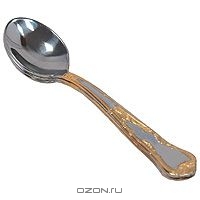 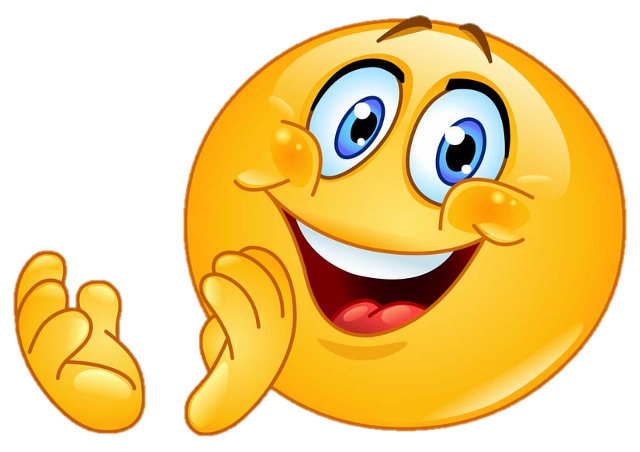 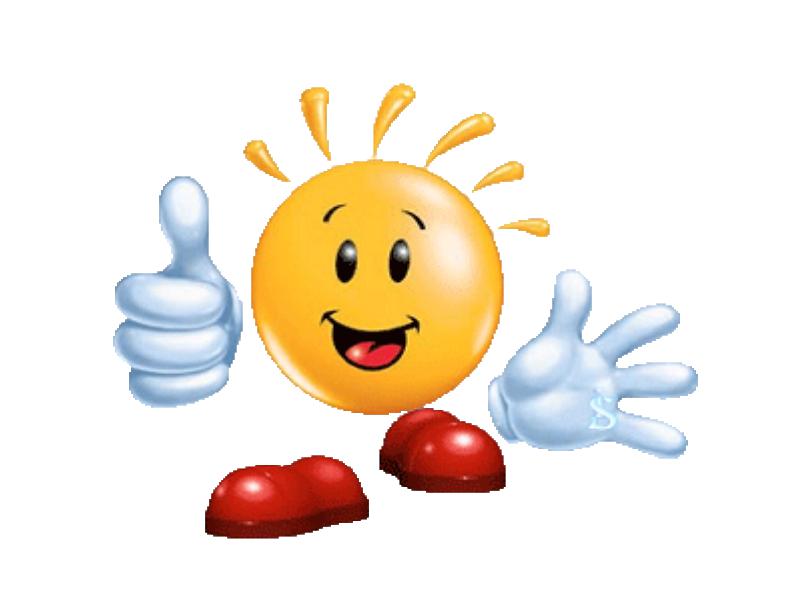